Paleoart
Student Name:
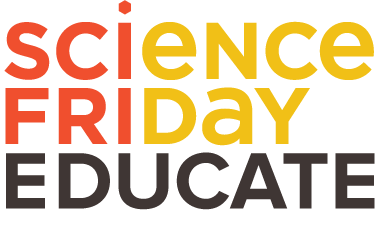 ‹#›
Resource created by Brian Soash
I Chose Specimen...
Copy and paste smaller versions of the images from your specimen below.
‹#›
Images Courtesy of ReBecca Hunt-Foster
Identifying Your Fossil
What Order Does Your Dinosaur Fit In?
‹#›
Step #1, Fossil Location: The Morrison Formation
Directions: All of our fossils will be found in the Morrison Formation. What does that mean in terms of how old your fossil is? What does this mean about the environment of your location at that point in time? Great information about the Morrison Formation can be found here at Dinosaur Monument National Park’s website and Encyclopedia Britannica’s website. You can also use the Howard Hughes Medical Institute’s Earth Viewer to help you see what the world looked back during the time your organism was alive.
‹#›
Based On The Information About The Morrison Formation What Dinosaurs Would You Expect To Find In This Location?
‹#›
Step #2 Characteristics Of The Fossil
Directions: Make observations about your fossil. No detail can be too big or too small.  As you make observations, write down every detail you see. It could be the difference between finding another specimen or a whole new species!
‹#›
Step #2 Characteristics Of The Fossil (continued)
‹#›
Directions: Based on the information in the pictorial dinosaur guide what can you conclude about your fossil?
Claim
I Believe The Fossil Is Or Is Related To...
Evidence
1)

2)3)
‹#›
(Why does your evidence support your claim? Be specific and directly reference your evidence. Each piece of evidence should be used in your reasoning.)
Reasoning
‹#›
My Dinosaur Is A...
‹#›
My Dinosaur Is A...
‹#›
Creating Your Paleoart
What Does It Look Like?
‹#›
Here The Methods Use From An Actual Paleoartist Gabriel Ugueto
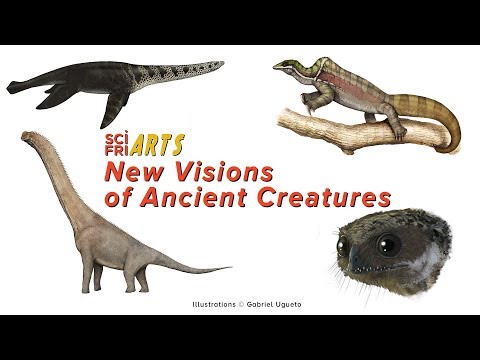 ‹#›
Begin Bringing Your Organism Back To Life Part #1
‹#›
Similar Creature Alive Today
Begin Bringing Your Organism Back To Life Part #1
Begin Bringing Your Organism Back To Life Part #2
‹#›
Color And Skin Of Your Creature
‹#›
Begin Bringing Your Organism Back To Life Part #3
‹#›
EXAMPLE Begin Bringing Your Organism Back To Life Part #1
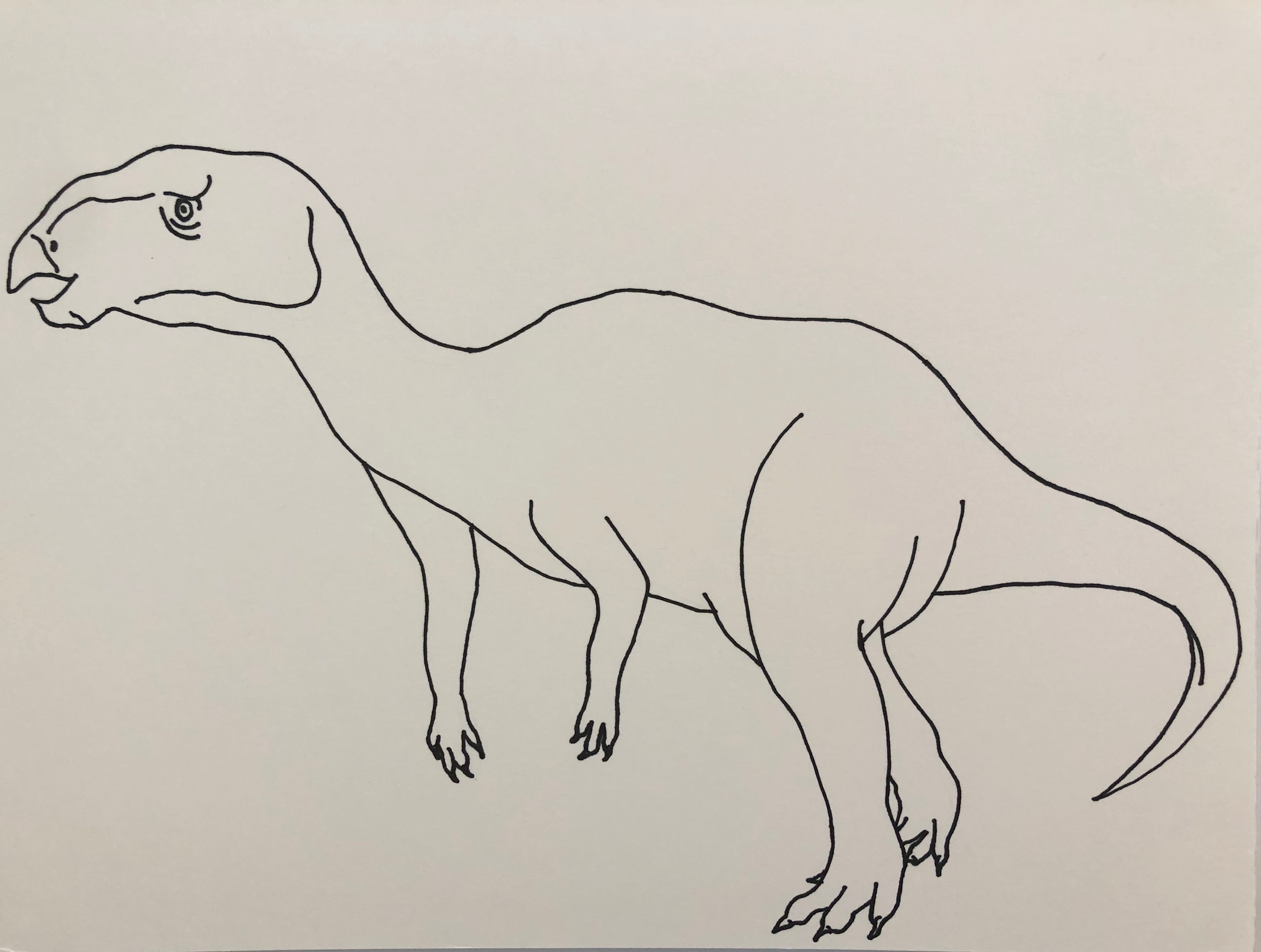 Images by Beverly Owens
EXAMPLE Begin Bringing Your Organism Back To Life Part #2
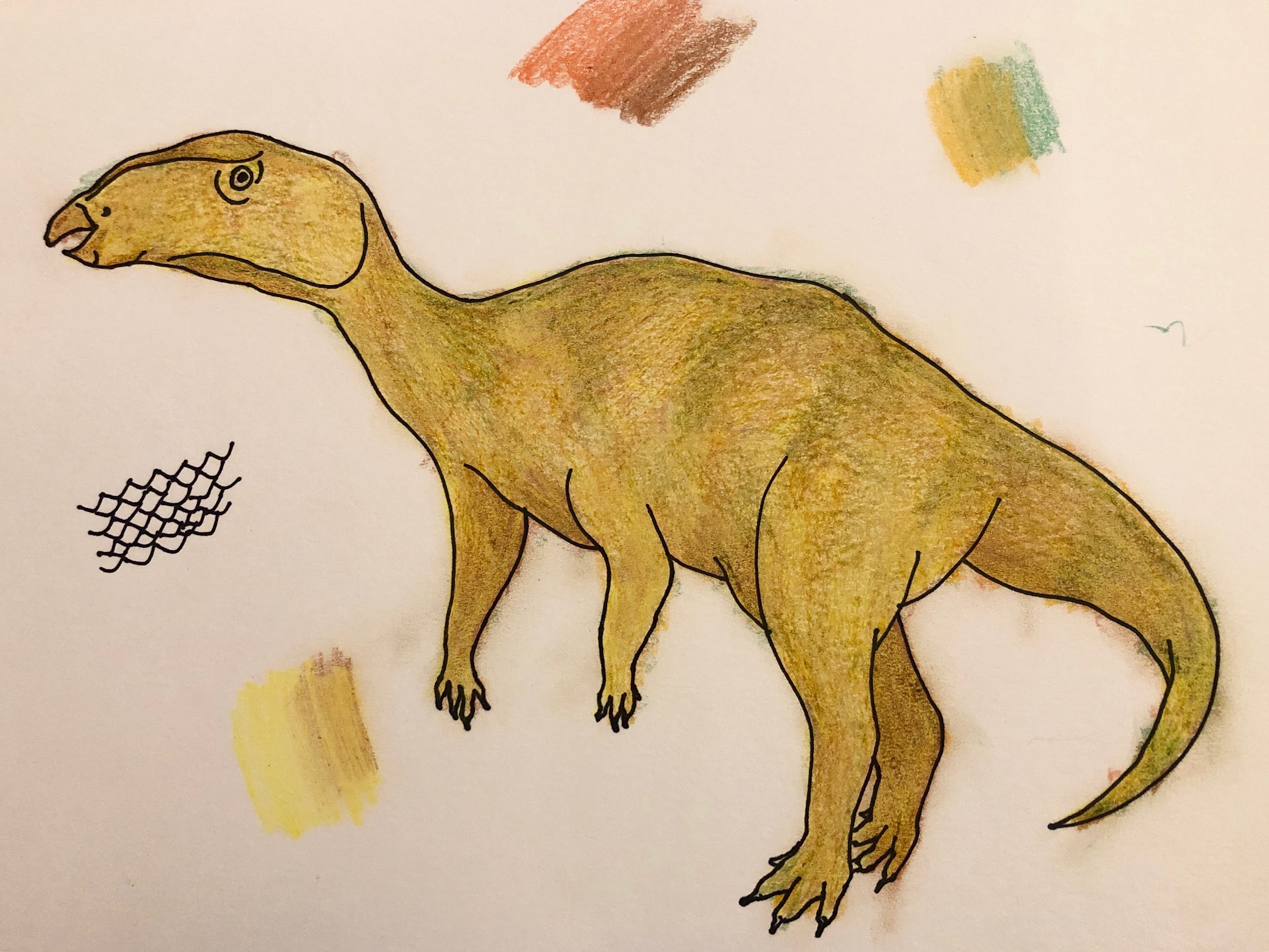 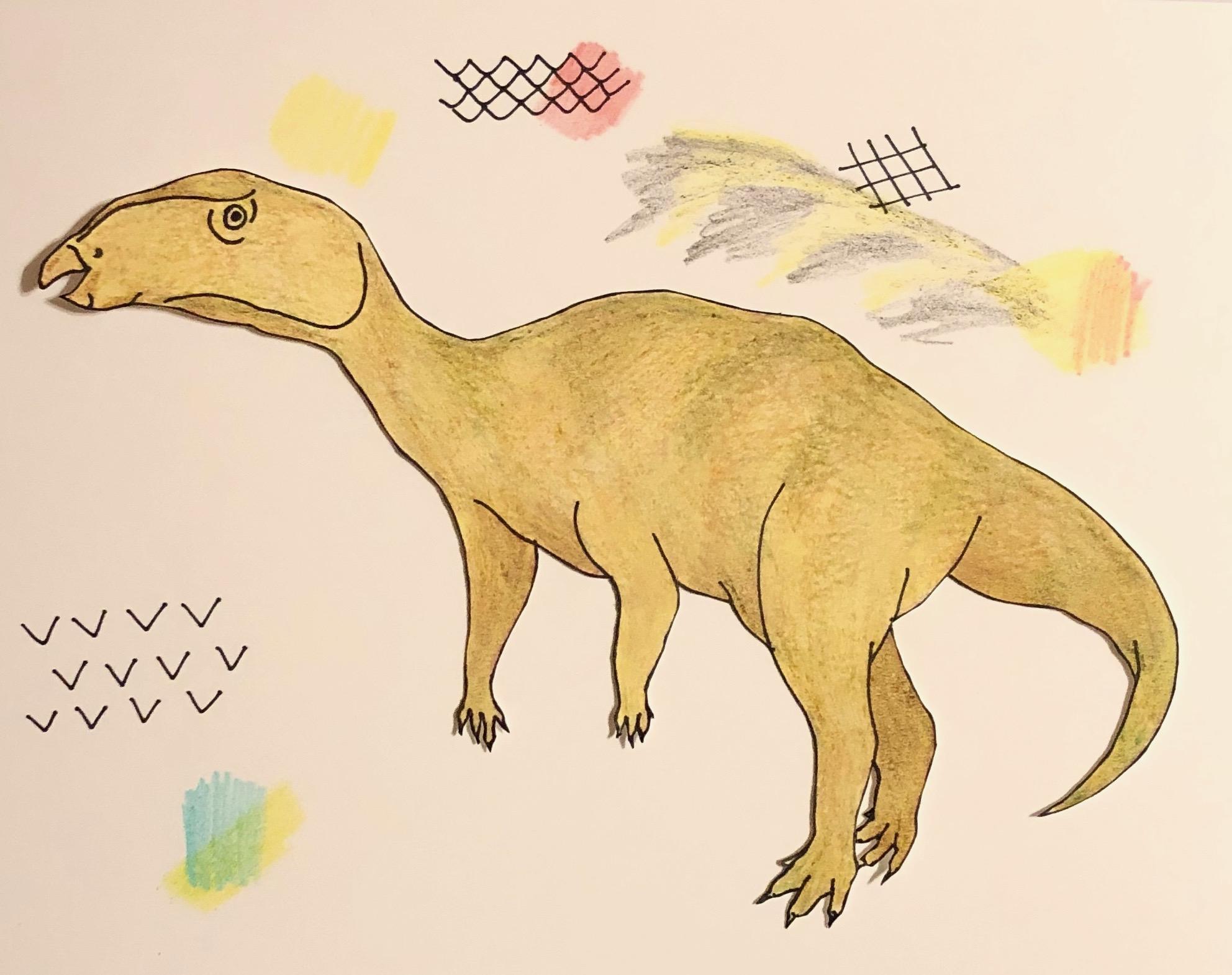 Images by Beverly Owens
EXAMPLE Begin Bringing Your Organism Back To Life Part #3
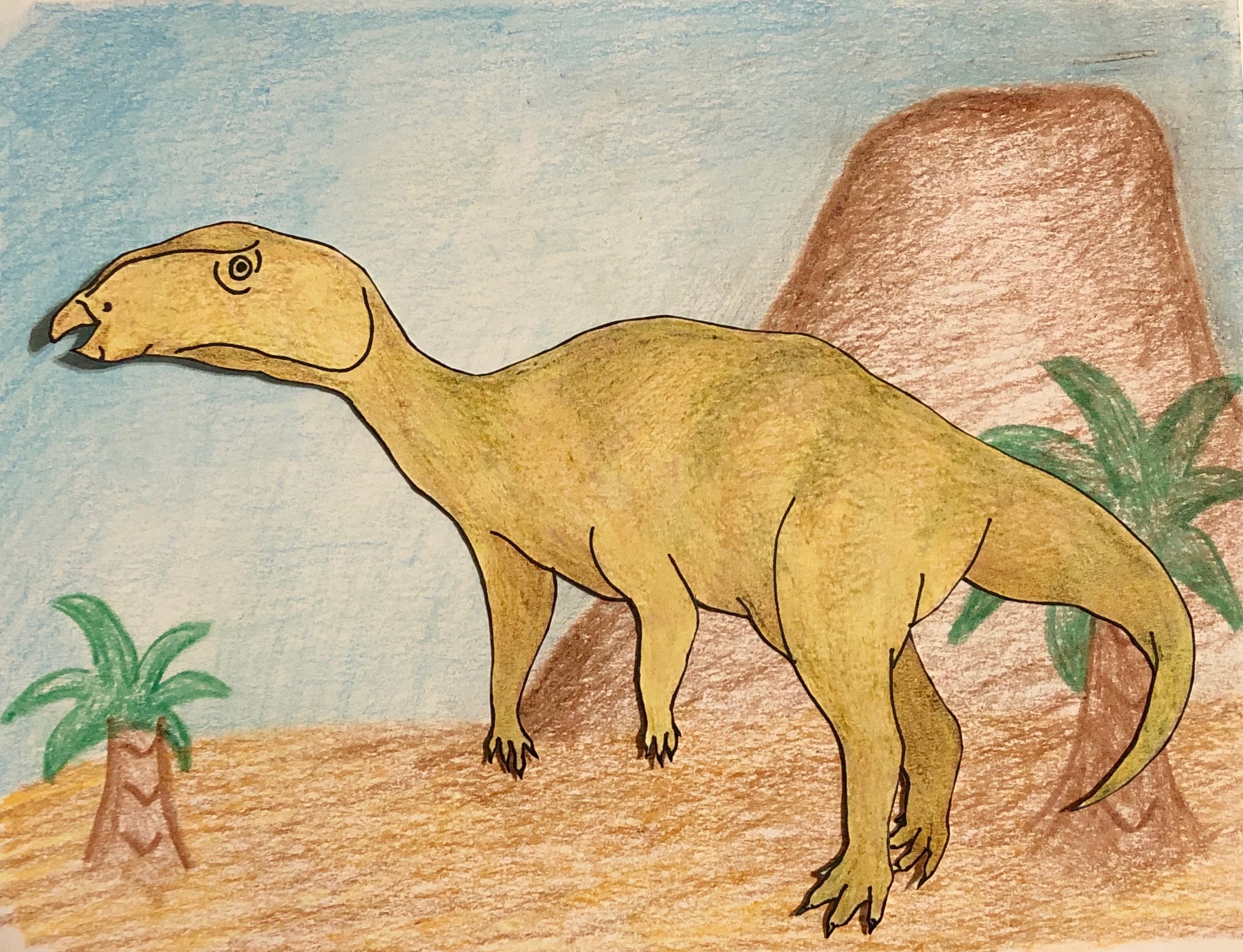 Images by Beverly Owens
Reflection
‹#›
Reflection
‹#›
Reflection
‹#›